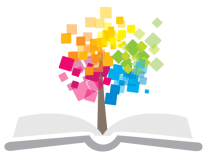 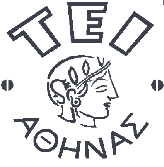 Ανοικτά Ακαδημαϊκά Μαθήματα στο ΤΕΙ Αθήνας
Οργάνωση και Διοίκηση Πρωτοβάθμιας (Θ)
Ενότητα 7: Προαγωγή και Αγωγή Υγείας 

Γιώργος Πιερράκος
Τμήμα Διοίκησης Επιχειρήσεων
Εισαγωγική Κατεύθυνση Διοίκησης Μονάδων Υγείας και Πρόνοιας
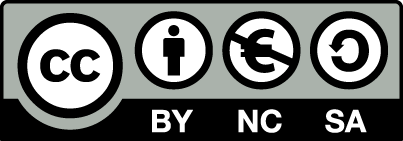 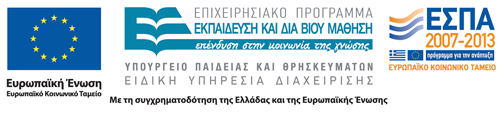 Κύρια θέματα προαγωγής της υγείας
Βελτίωση της Υγείας, ανάπτυξη περιβάλλοντος, συνθήκες εργασίας.
Ενίσχυση κοινωνικών δομών και κοινωνικής υποστήριξης.
Τρόπος Ζωής της κοινωνίας.
Πληροφόρηση, εκπαίδευση πληθυσμό.
1
Αγωγή της υγείας
Βελτίωση γνώσεων και δεξιοτήτων που συμβάλουν στην υγεία του ατόμου και της κοινότητας.
Εθελοντική υιοθέτηση συμπεριφοράς που προάγει την υγεία.
Δραστηριότητες που παρέχουν γνώσεις απαραίτητες προκειμένου τα άτομα να λάβουν αποφάσεις και να υιοθετήσουν συμπεριφορές που προάγουν την υγεία.
2
Αγωγή της υγείας και παρεμφερείς όροι
Διαφορετικές έννοιες από την 
Αγωγή Υγείας
3
Πρόληψη- αγωγή υγείας
Πρωτογενής
Πρόληψη
Δευτερογενής 
Πρόληψη
Τριτογενής
Πρόληψη
4
Αγωγή υγείας 1/3
Υγιείς Άνθρωποι
Πρωτογενής
Αγωγή της Υγείας
Πρόληψη στην εμφάνιση κινδύνων για την υγεία
Θέματα: υγιεινή, αντισύλληψη, διατροφή, κοινωνικές δεξιότητες, διαπροσωπικές σχέσεις
Πολίτες: Συμμετέχουν ενεργητικά στη βελτίωση της ποιότητας ζωής τους
5
Αγωγή υγείας 2/3
Υγιή άτομα και ομάδες στόχος
Δευτερογενής
Αγωγή της Υγείας
Πρώιμη αντιμετώπιση κινδύνων
Θέματα: προ-συμπτωματικός έλεγχος, βελτίωση ή επαναφοράς καλής υγείας, αλλαγή συμπεριφοράς ασθενούς
Πολίτες: Έγκαιρη διάγνωση, ευαισθητοποίηση, ενεργός συμμετοχή οργανωμένα προγνωστικά προγράμματα
6
Αγωγή υγείας 3/3
Ομάδες στόχος 
(άτομα που νοσούν)
Τριτογενής
Αγωγή της Υγείας
Η κακή υγεία δεν μπορεί να αντιστραφεί
Θέματα: εκπαίδευση ασθενών, συγγενών και ατόμων που τους φροντίζουν
Πολίτες: διευκόλυνση επαγγελματικής και κοινωνικής προσαρμογής, επανένταξη ατόμων, αναπήρων
7
Τέλος Ενότητας
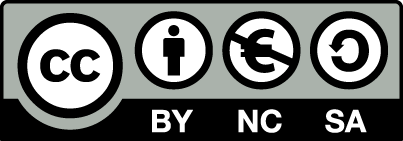 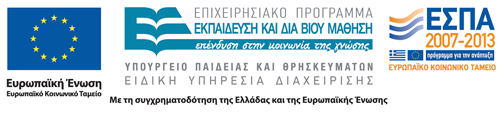 Σημειώματα
Σημείωμα Αναφοράς
Copyright Τεχνολογικό Εκπαιδευτικό Ίδρυμα Αθήνας, Γεώργιος Πιερράκος 2014. Γεώργιος Πιερράκος. «Οργάνωση και Διοίκηση Πρωτοβάθμιας (Θ). Ενότητα 7: Προαγωγή και Αγωγή Υγείας». Έκδοση: 1.0. Αθήνα 2014. Διαθέσιμο από τη δικτυακή διεύθυνση: ocp.teiath.gr.
Σημείωμα Αδειοδότησης
Το παρόν υλικό διατίθεται με τους όρους της άδειας χρήσης Creative Commons Αναφορά, Μη Εμπορική Χρήση Παρόμοια Διανομή 4.0 [1] ή μεταγενέστερη, Διεθνής Έκδοση.   Εξαιρούνται τα αυτοτελή έργα τρίτων π.χ. φωτογραφίες, διαγράμματα κ.λ.π., τα οποία εμπεριέχονται σε αυτό. Οι όροι χρήσης των έργων τρίτων επεξηγούνται στη διαφάνεια  «Επεξήγηση όρων χρήσης έργων τρίτων». 
Τα έργα για τα οποία έχει ζητηθεί και δοθεί άδεια  αναφέρονται στο «Σημείωμα  Χρήσης Έργων Τρίτων».
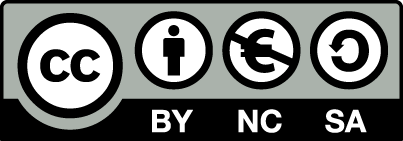 [1] http://creativecommons.org/licenses/by-nc-sa/4.0/ 
Ως Μη Εμπορική ορίζεται η χρήση:
που δεν περιλαμβάνει άμεσο ή έμμεσο οικονομικό όφελος από την χρήση του έργου, για το διανομέα του έργου και αδειοδόχο
που δεν περιλαμβάνει οικονομική συναλλαγή ως προϋπόθεση για τη χρήση ή πρόσβαση στο έργο
που δεν προσπορίζει στο διανομέα του έργου και αδειοδόχο έμμεσο οικονομικό όφελος (π.χ. διαφημίσεις) από την προβολή του έργου σε διαδικτυακό τόπο
Ο δικαιούχος μπορεί να παρέχει στον αδειοδόχο ξεχωριστή άδεια να χρησιμοποιεί το έργο για εμπορική χρήση, εφόσον αυτό του ζητηθεί.
Επεξήγηση όρων χρήσης έργων τρίτων
Δεν επιτρέπεται η επαναχρησιμοποίηση του έργου, παρά μόνο εάν ζητηθεί εκ νέου άδεια από το δημιουργό.
©
διαθέσιμο με άδεια CC-BY
Επιτρέπεται η επαναχρησιμοποίηση του έργου και η δημιουργία παραγώγων αυτού με απλή αναφορά του δημιουργού.
διαθέσιμο με άδεια CC-BY-SA
Επιτρέπεται η επαναχρησιμοποίηση του έργου με αναφορά του δημιουργού, και διάθεση του έργου ή του παράγωγου αυτού με την ίδια άδεια.
διαθέσιμο με άδεια CC-BY-ND
Επιτρέπεται η επαναχρησιμοποίηση του έργου με αναφορά του δημιουργού. 
Δεν επιτρέπεται η δημιουργία παραγώγων του έργου.
διαθέσιμο με άδεια CC-BY-NC
Επιτρέπεται η επαναχρησιμοποίηση του έργου με αναφορά του δημιουργού. 
Δεν επιτρέπεται η εμπορική χρήση του έργου.
Επιτρέπεται η επαναχρησιμοποίηση του έργου με αναφορά του δημιουργού.
και διάθεση του έργου ή του παράγωγου αυτού με την ίδια άδεια
Δεν επιτρέπεται η εμπορική χρήση του έργου.
διαθέσιμο με άδεια CC-BY-NC-SA
διαθέσιμο με άδεια CC-BY-NC-ND
Επιτρέπεται η επαναχρησιμοποίηση του έργου με αναφορά του δημιουργού.
Δεν επιτρέπεται η εμπορική χρήση του έργου και η δημιουργία παραγώγων του.
διαθέσιμο με άδεια 
CC0 Public Domain
Επιτρέπεται η επαναχρησιμοποίηση του έργου, η δημιουργία παραγώγων αυτού και η εμπορική του χρήση, χωρίς αναφορά του δημιουργού.
Επιτρέπεται η επαναχρησιμοποίηση του έργου, η δημιουργία παραγώγων αυτού και η εμπορική του χρήση, χωρίς αναφορά του δημιουργού.
διαθέσιμο ως κοινό κτήμα
χωρίς σήμανση
Συνήθως δεν επιτρέπεται η επαναχρησιμοποίηση του έργου.
Διατήρηση Σημειωμάτων
Οποιαδήποτε αναπαραγωγή ή διασκευή του υλικού θα πρέπει να συμπεριλαμβάνει:
το Σημείωμα Αναφοράς
το Σημείωμα Αδειοδότησης
τη δήλωση Διατήρησης Σημειωμάτων
το Σημείωμα Χρήσης Έργων Τρίτων (εφόσον υπάρχει)
μαζί με τους συνοδευόμενους υπερσυνδέσμους.
Χρηματοδότηση
Το παρόν εκπαιδευτικό υλικό έχει αναπτυχθεί στo πλαίσιo του εκπαιδευτικού έργου του διδάσκοντα.
Το έργο «Ανοικτά Ακαδημαϊκά Μαθήματα στο ΤΕΙ Αθηνών» έχει χρηματοδοτήσει μόνο την αναδιαμόρφωση του εκπαιδευτικού υλικού. 
Το έργο υλοποιείται στο πλαίσιο του Επιχειρησιακού Προγράμματος «Εκπαίδευση και Δια Βίου Μάθηση» και συγχρηματοδοτείται από την Ευρωπαϊκή Ένωση (Ευρωπαϊκό Κοινωνικό Ταμείο) και από εθνικούς πόρους.
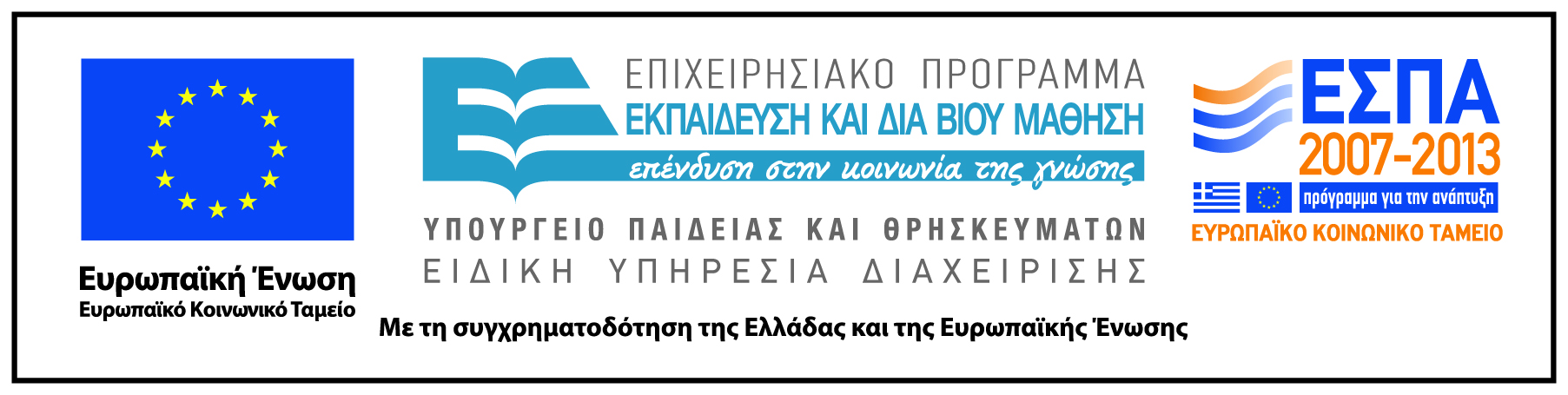